Gender Diversity Ethics & Values
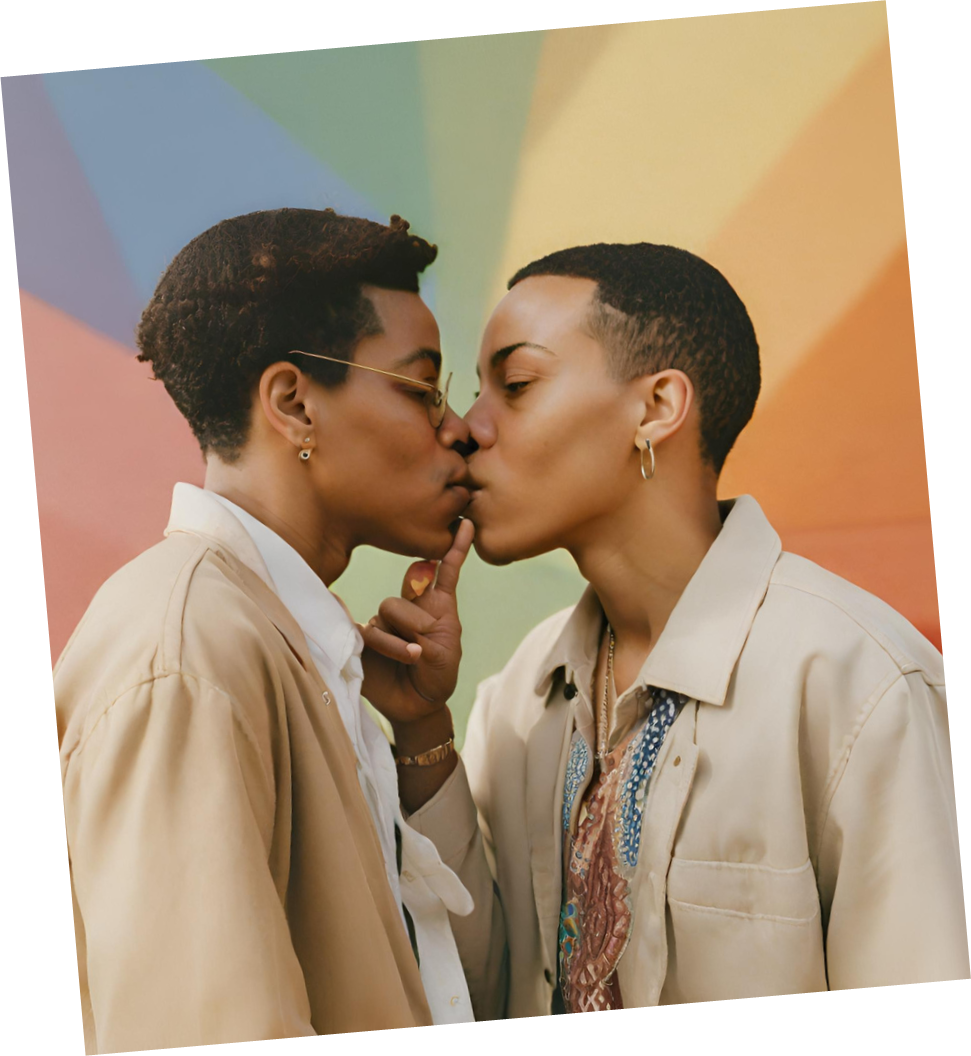 Booklet
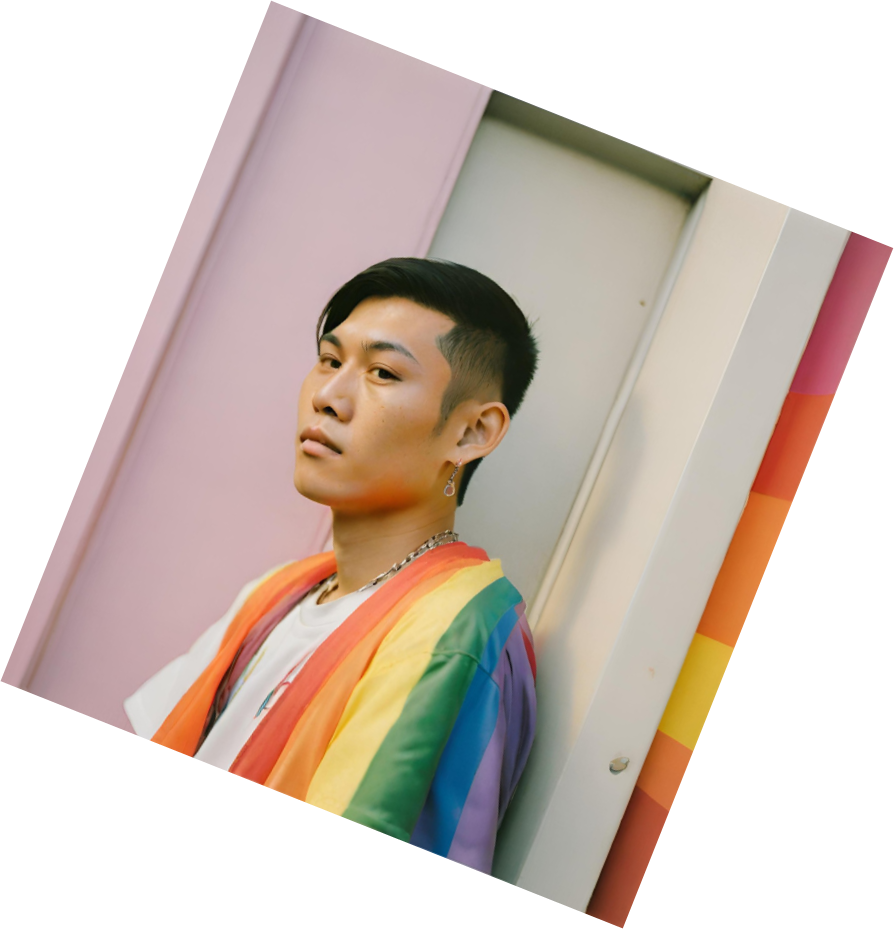 How to Use This Presentation
Google Slides
PowerPoint
Canva
Click on the "Canva" button under this presentation preview. Start editing your presentation. You need to sign in to your Canva account.
Click on the "Google Slides" button below this presentation preview. Make sure to sign in to your Google account. Click on "Make a copy." Start editing your presentation.
Alternative: Click on the "Share" button on the top right corner in Canva and click on "More" at the bottom of the menu. Enter "Google Drive" in the search bar and click on the GDrive icon to add this design as a Google slide in your GDrive.
Click on the "PowerPoint" button below this presentation preview. Start editing your presentation.
Alternative: From Canva template file, Click on the "Share" button on the top right corner in Canva and click on "More" at the bottom of the menu. Enter "PowerPoint" in the search bar and click on the PowerPoint icon to download.
Introduction
01
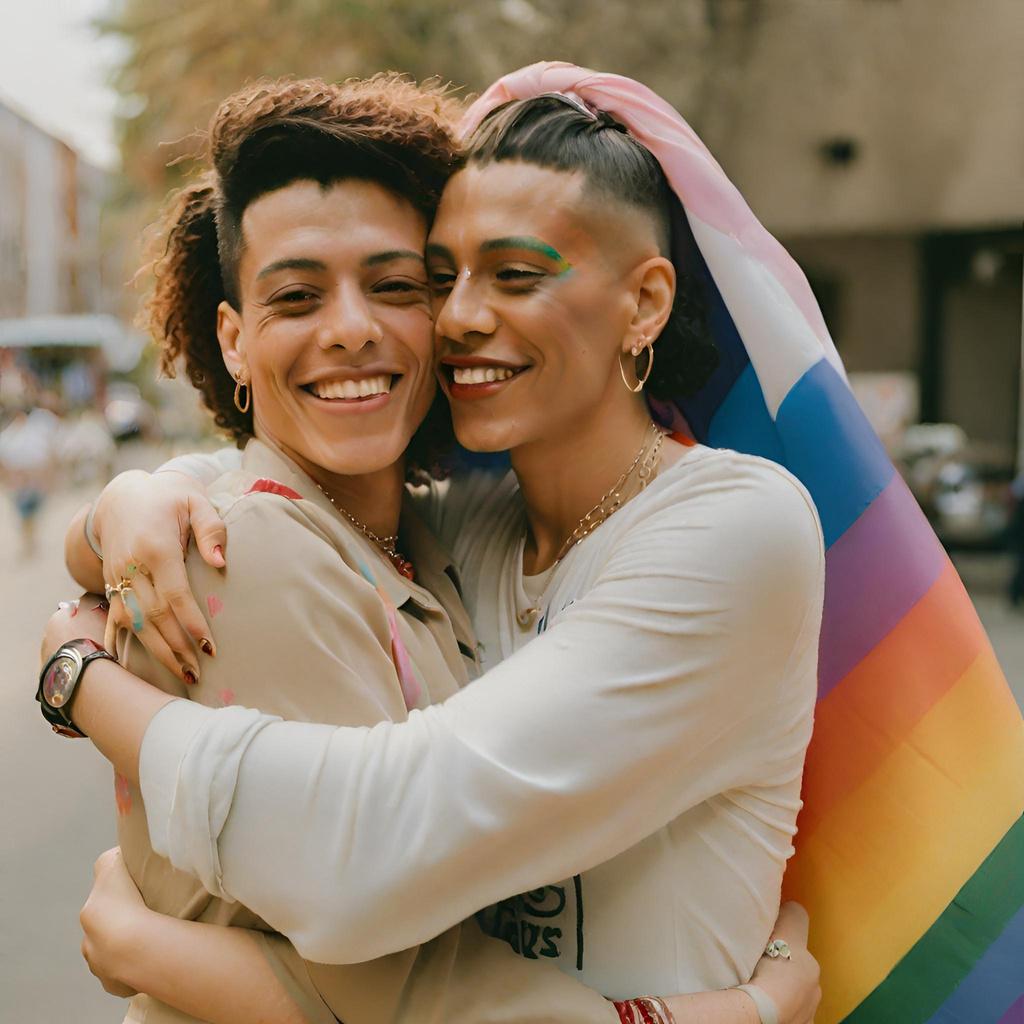 02
Our Projects
About Us
03
Table Of Contents
Introduction
01
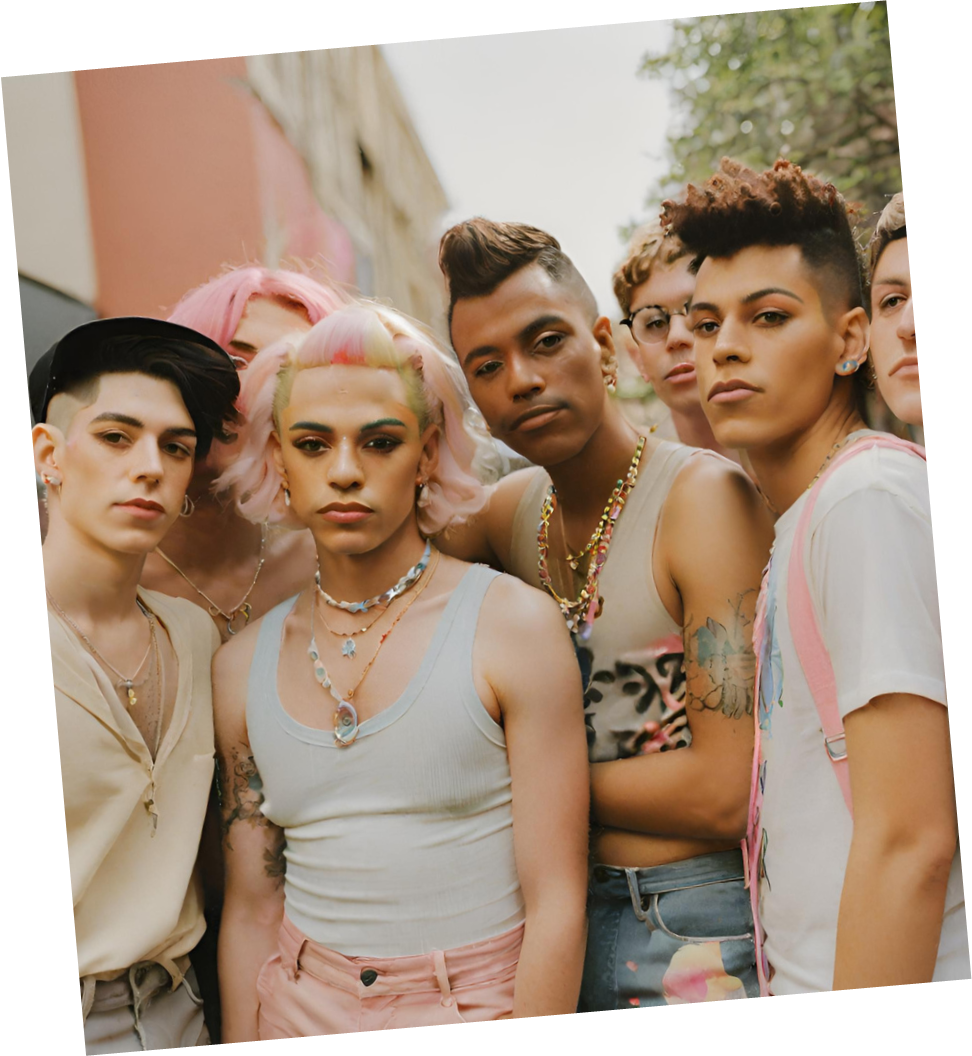 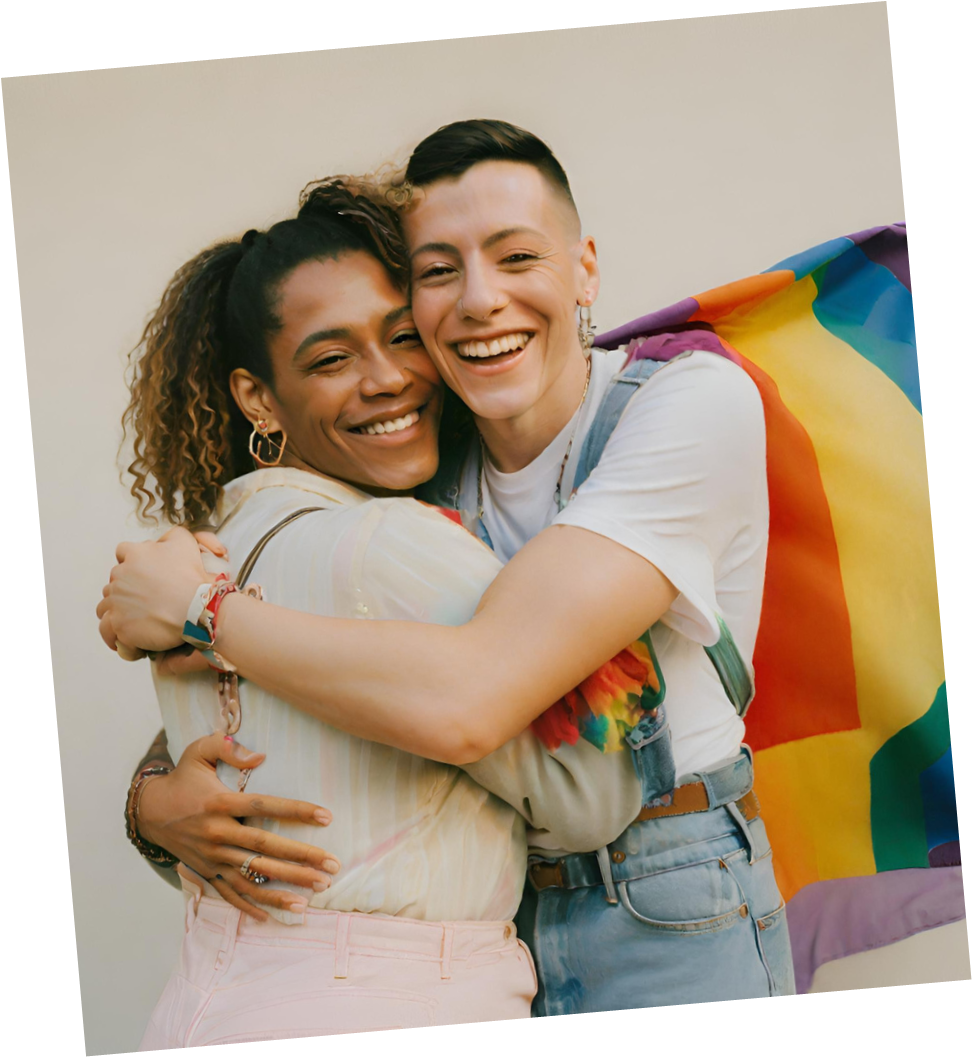 I'm Rain, and I'll be sharing with you my beautiful ideas. Follow me at @reallygreatsite to learn more. 
Integer felis lectus, iaculis ac lectus quis, aliquam semper quam. Praesent ut varius orci. Etiam malesuada libero metus, at cursus neque sollicitudin non. Sed a sollicitudin arcu, in hendrerit neque.
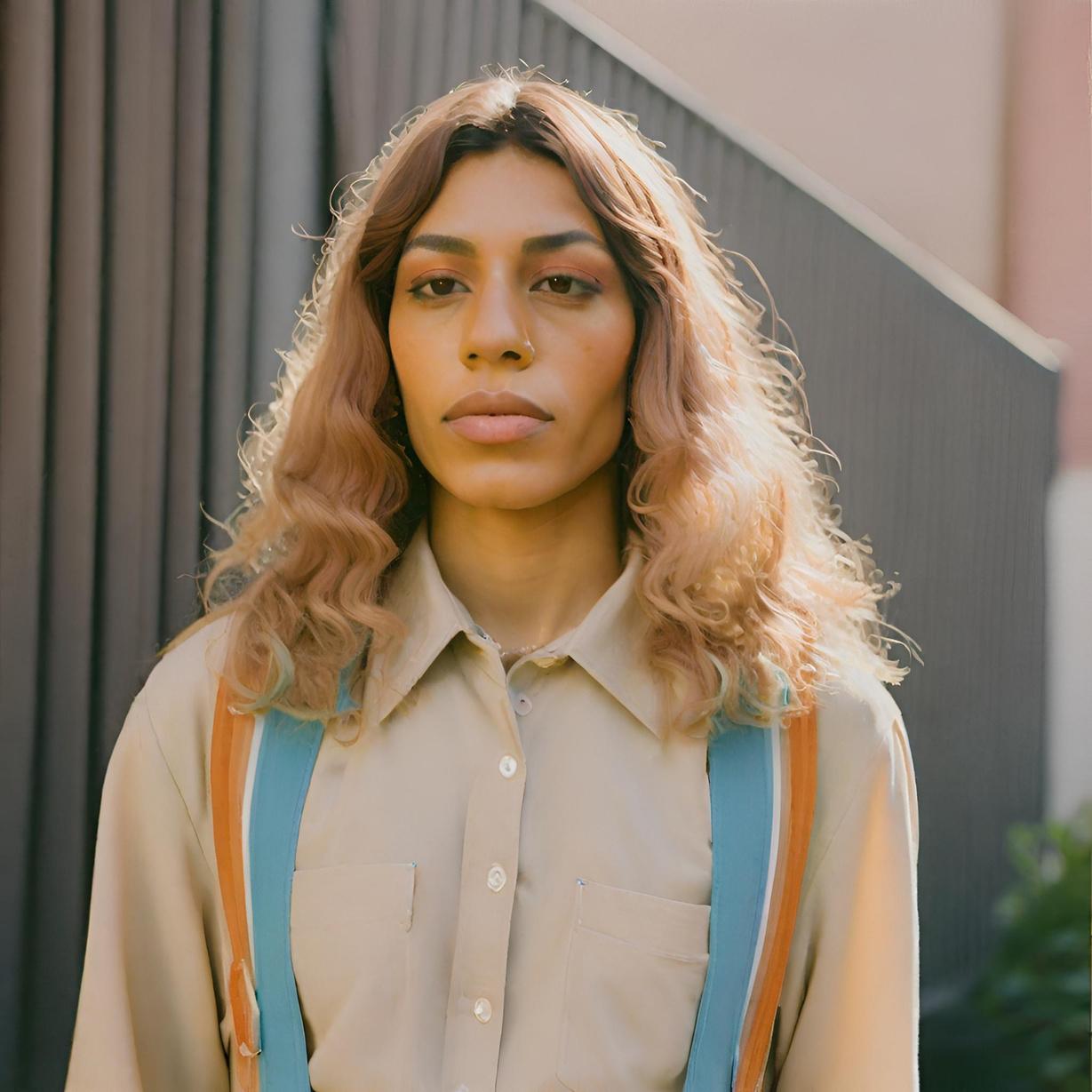 Hello There!
Main
Point
Main
Point
Main
Point
Main
Point
Main
Point
Briefly elaborate on what you want to discuss.
Briefly elaborate on what you want to discuss.
Briefly elaborate on what you want to discuss.
Briefly elaborate on what you want to discuss.
Briefly elaborate on what you want to discuss.
01
02
03
04
05
Add a Timeline Page
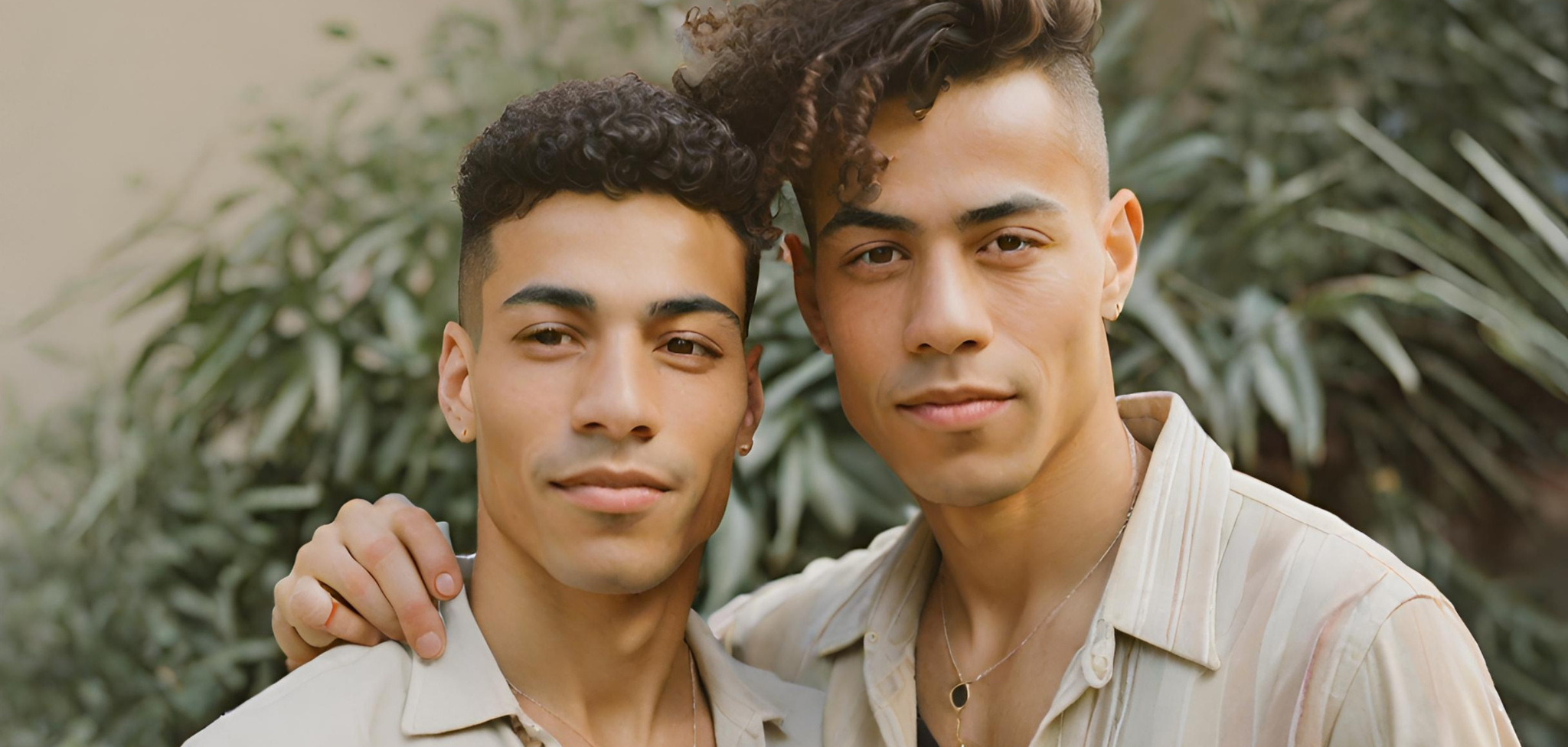 A picture is worth a thousand words
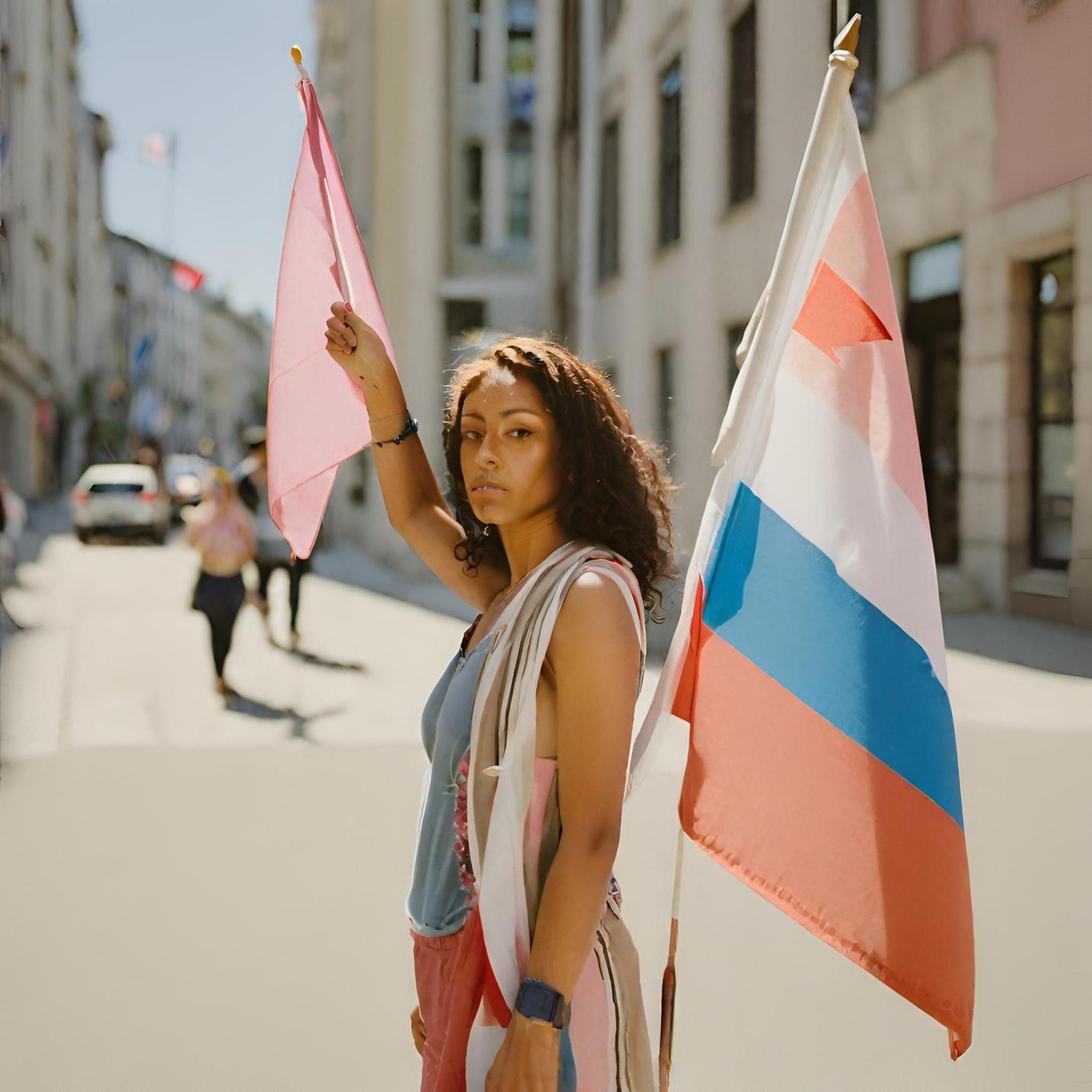 Target Audience
Main
Point
Main
Point
Main
Point
Briefly elaborate on what you want to discuss.
Briefly elaborate on what you want to discuss.
Briefly elaborate on what you want to discuss.
Our Projects
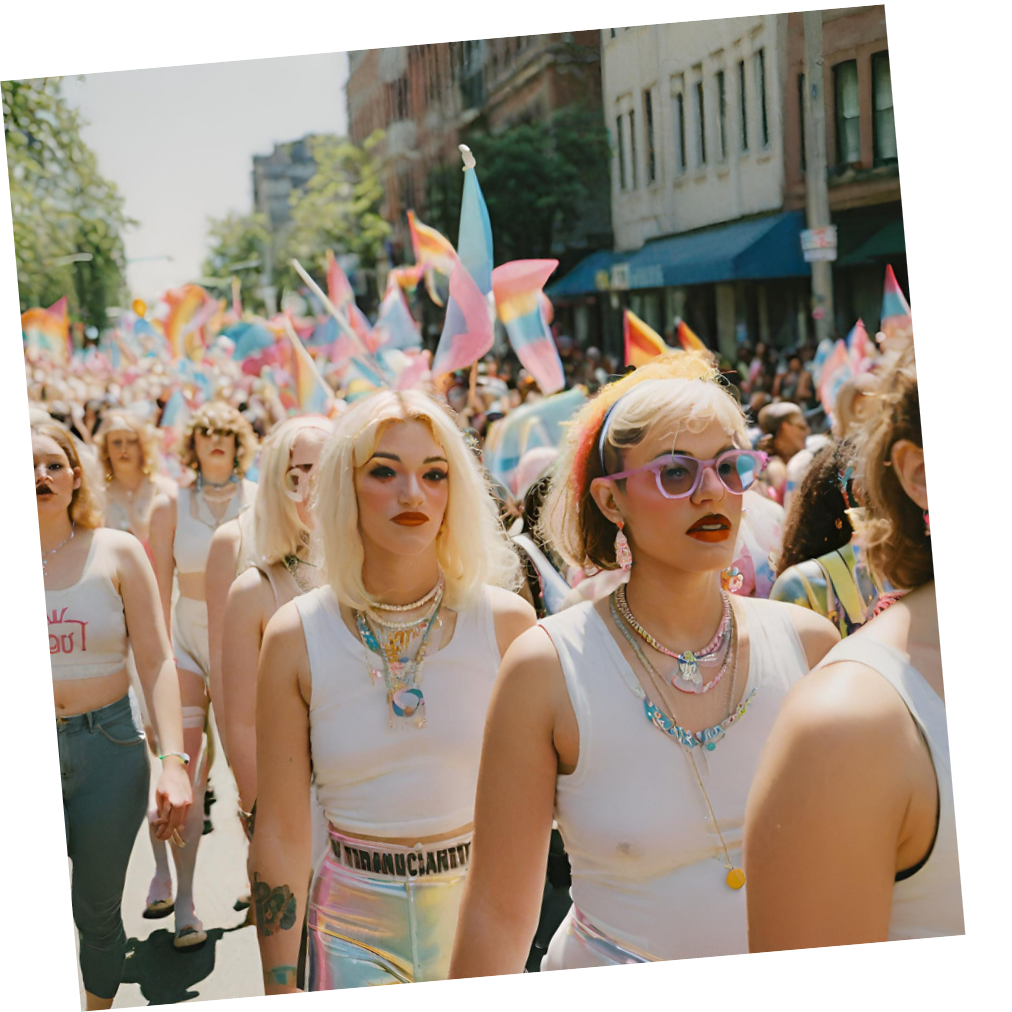 02
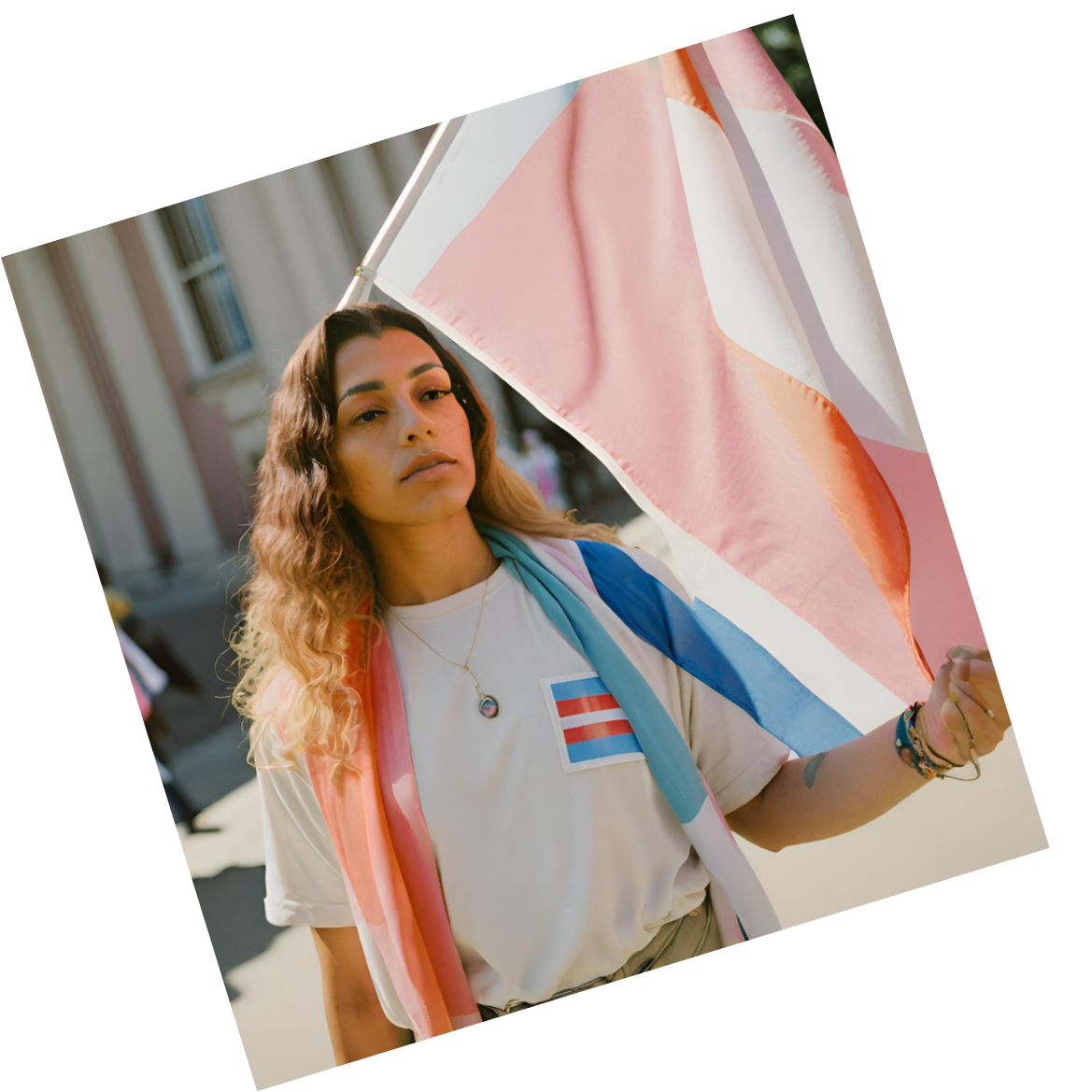 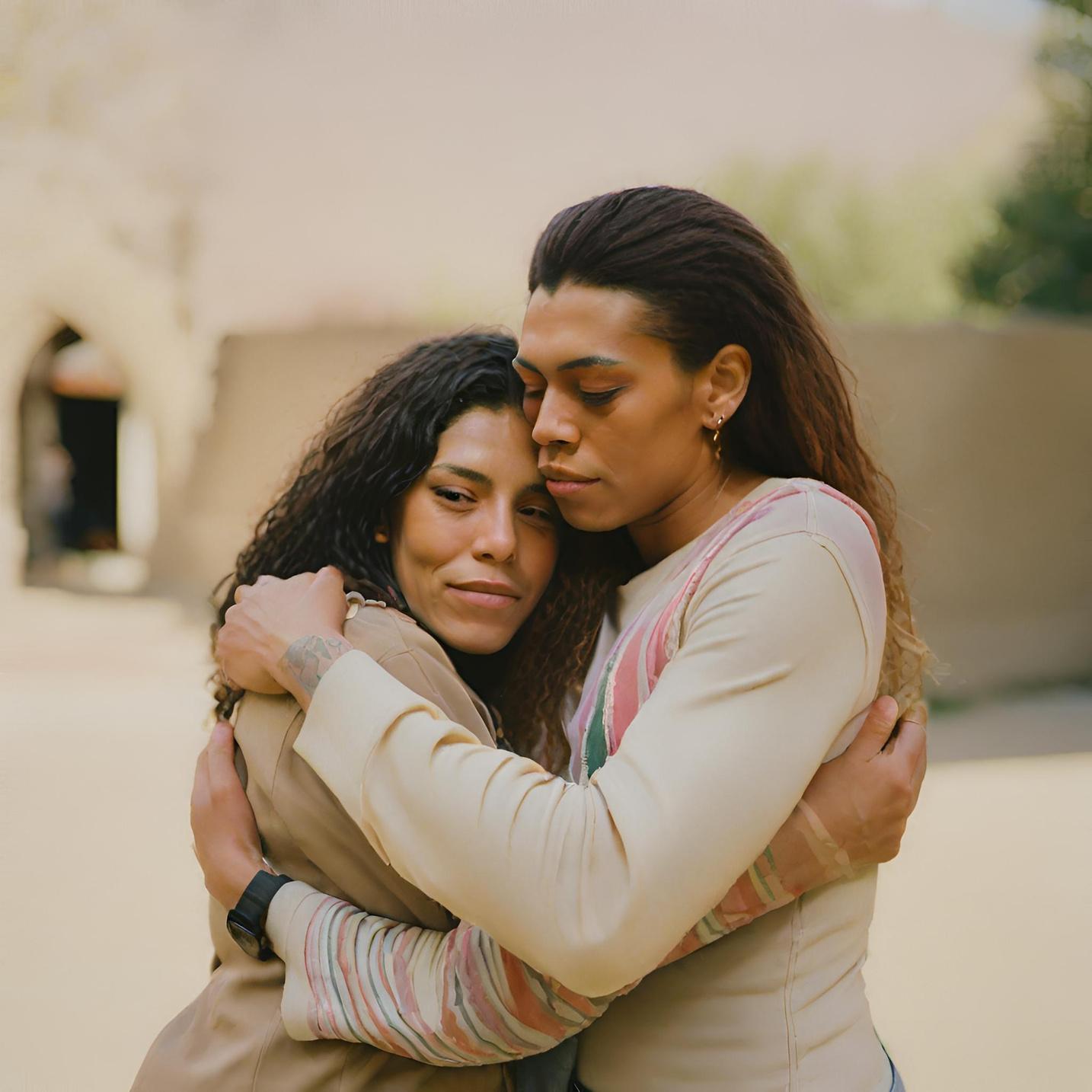 Our Project
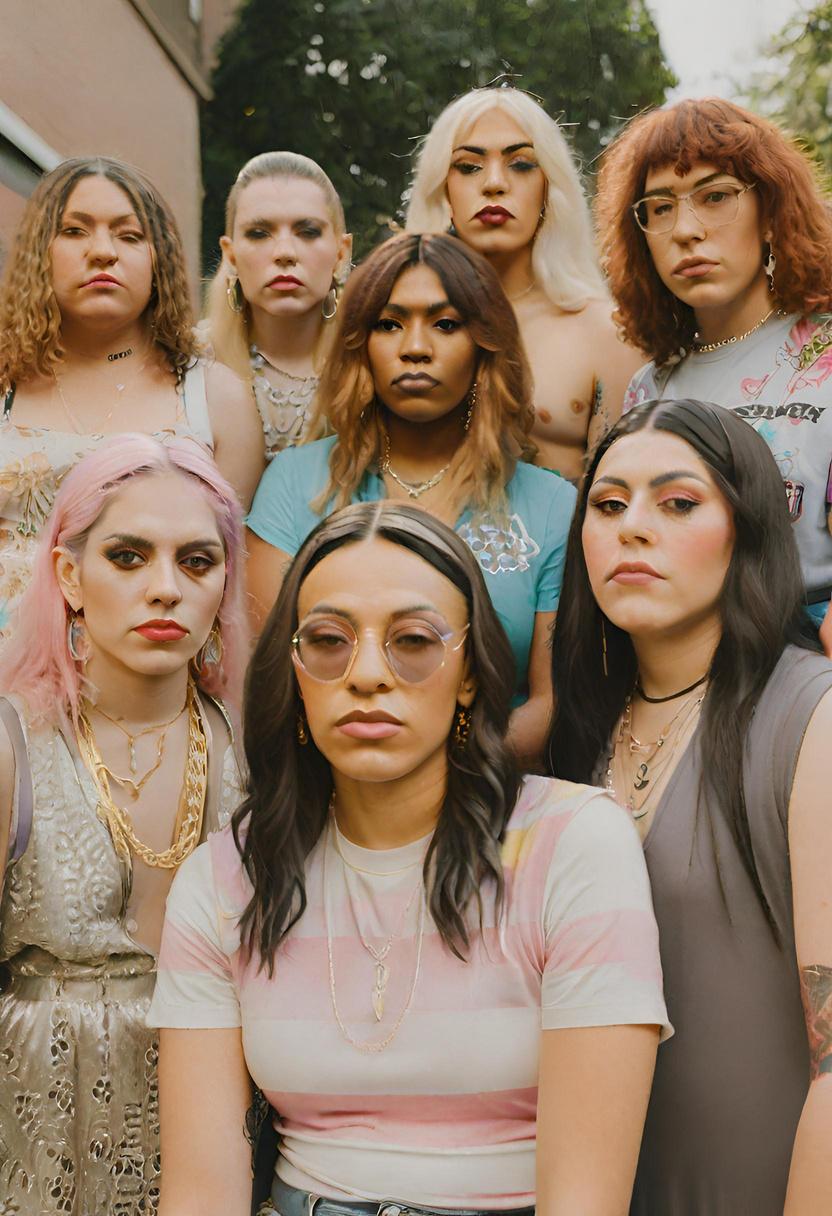 Integer felis lectus, iaculis ac lectus quis, aliquam semper quam. Praesent ut varius orci. Etiam malesuada libero metus, at cursus neque sollicitudin non.
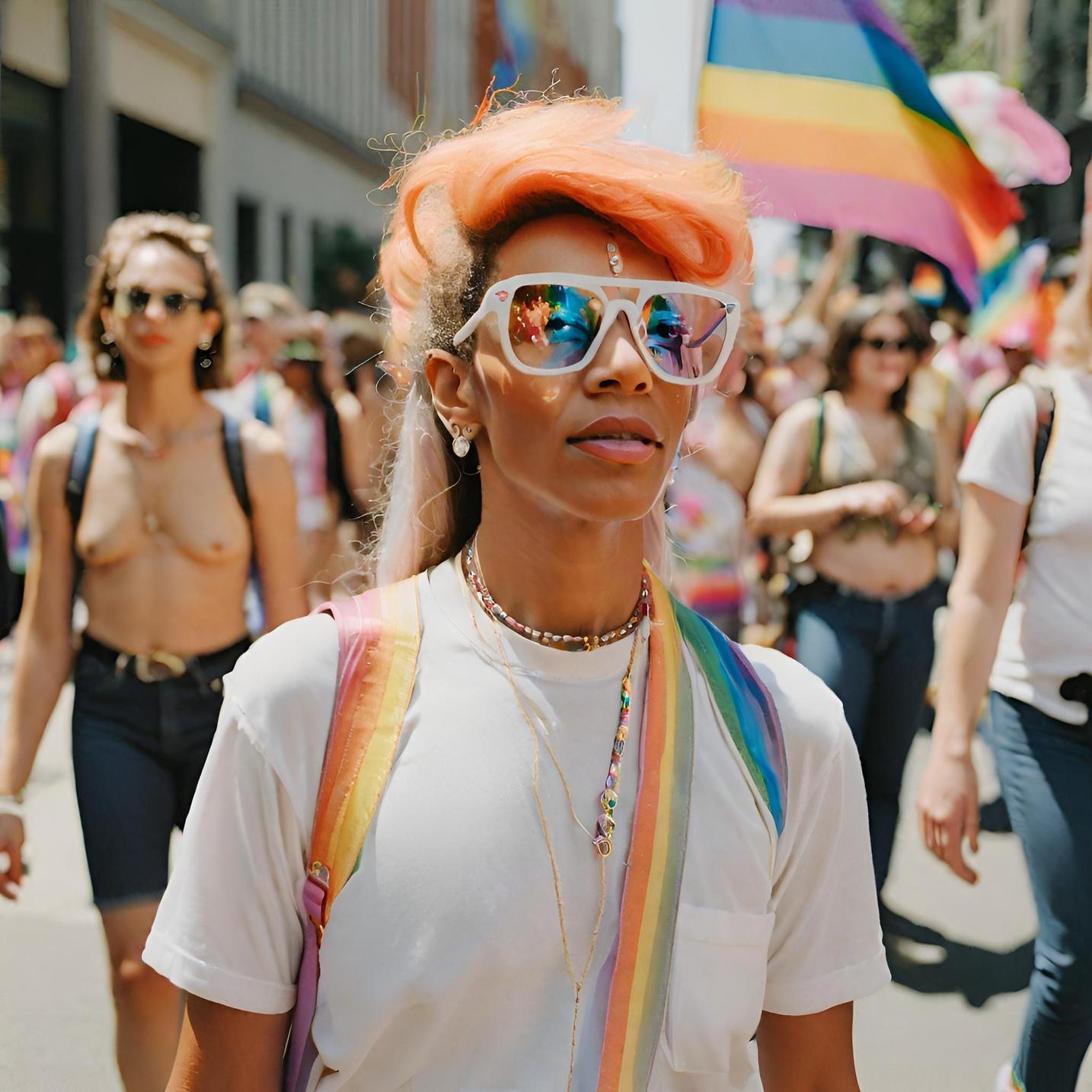 Write your topic or idea
Main Point
Elaborate on what you want to discuss.
Main Point
Elaborate on what you want to discuss.
Main Point
Elaborate on what you want to discuss.
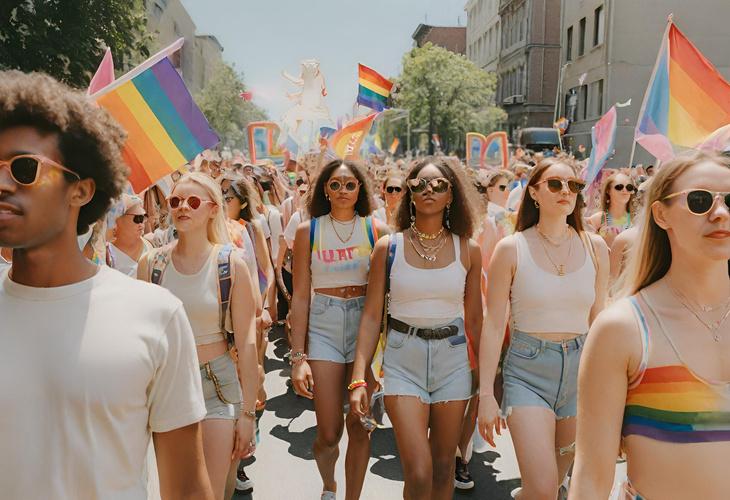 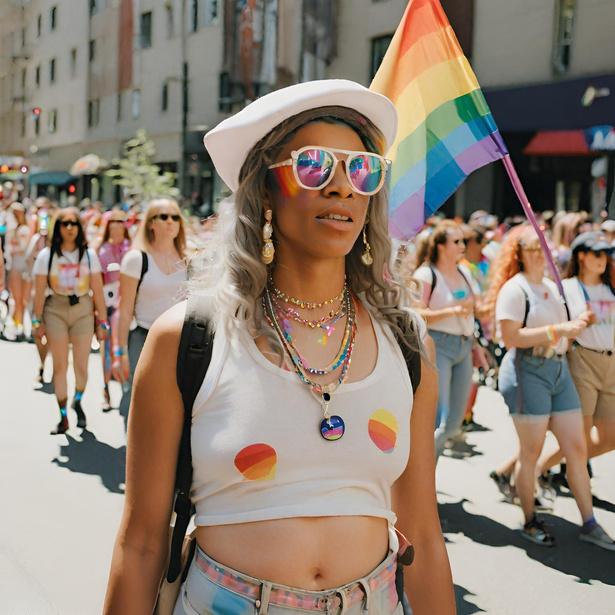 Write 
your topic or idea
Elaborate on what you want to discuss.
Elaborate on what you want to discuss.
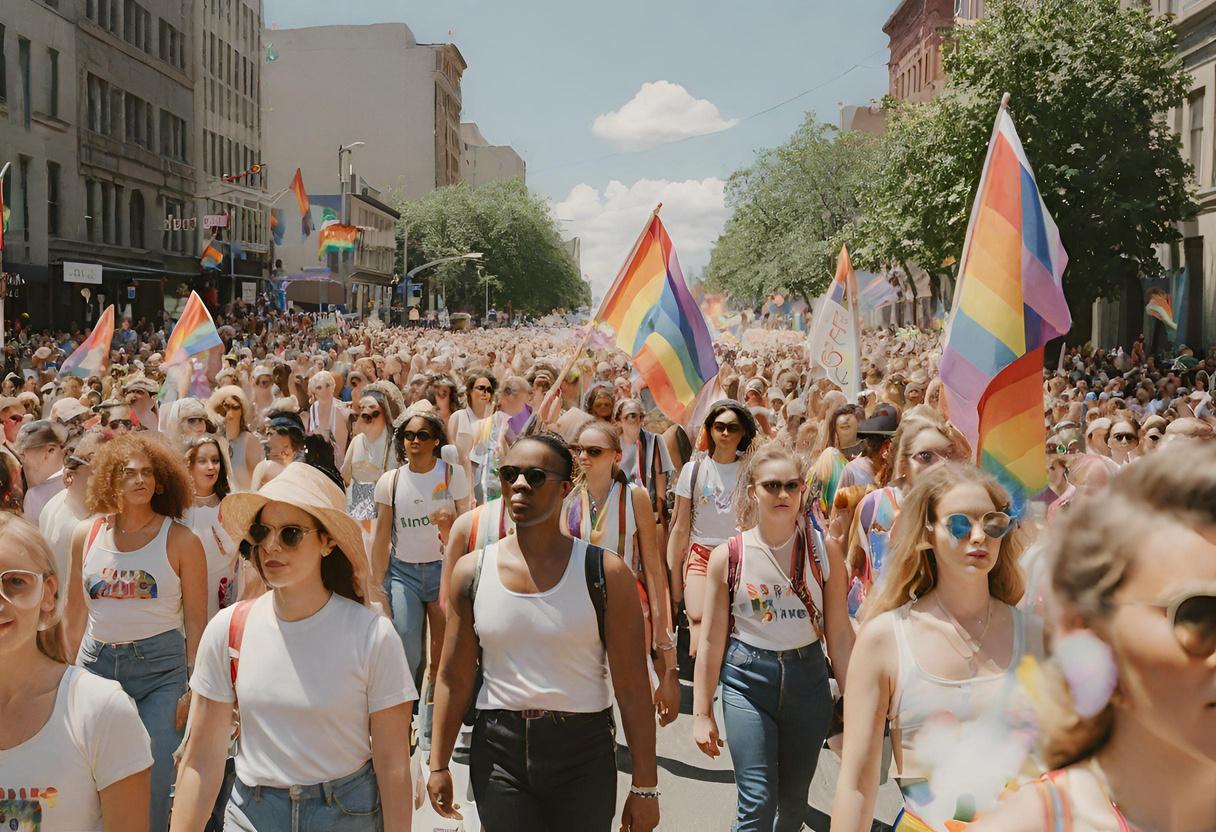 Elaborate on what you want to discuss.
About Us
03
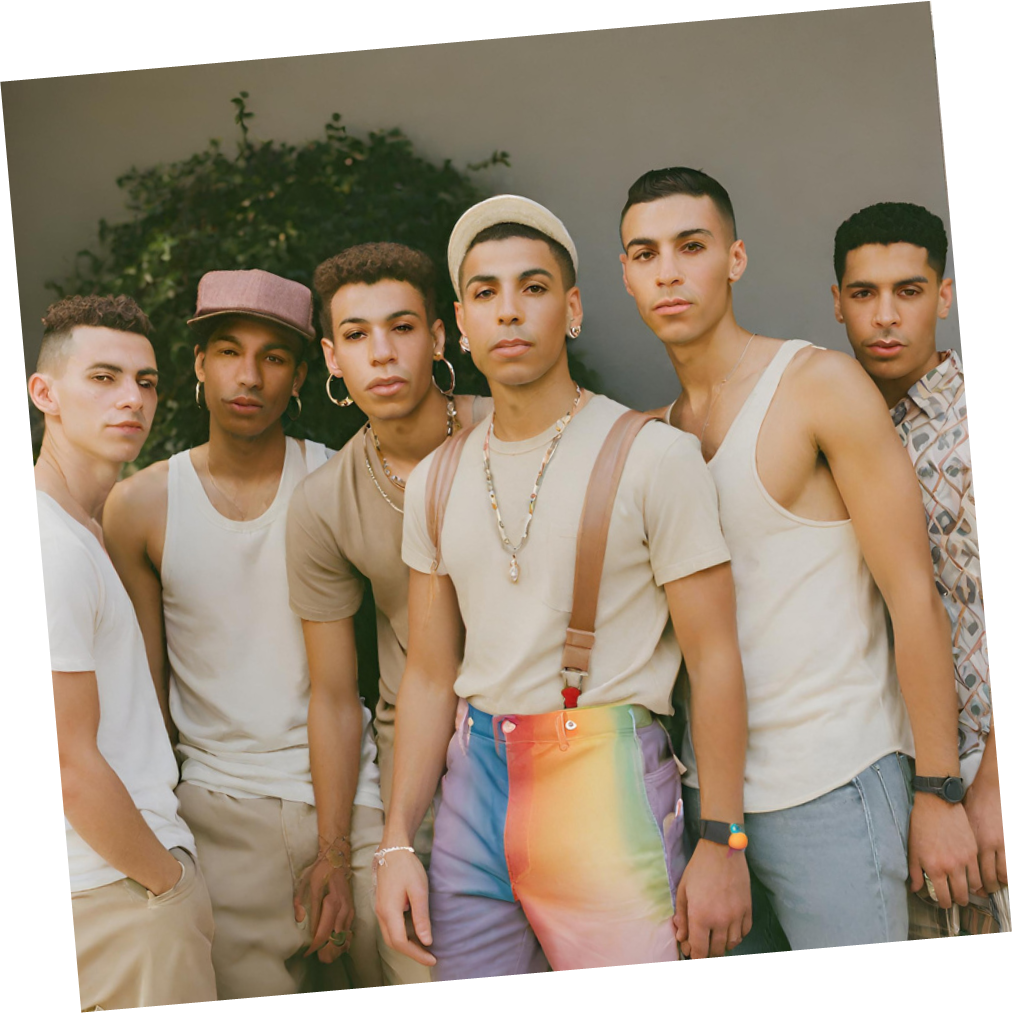 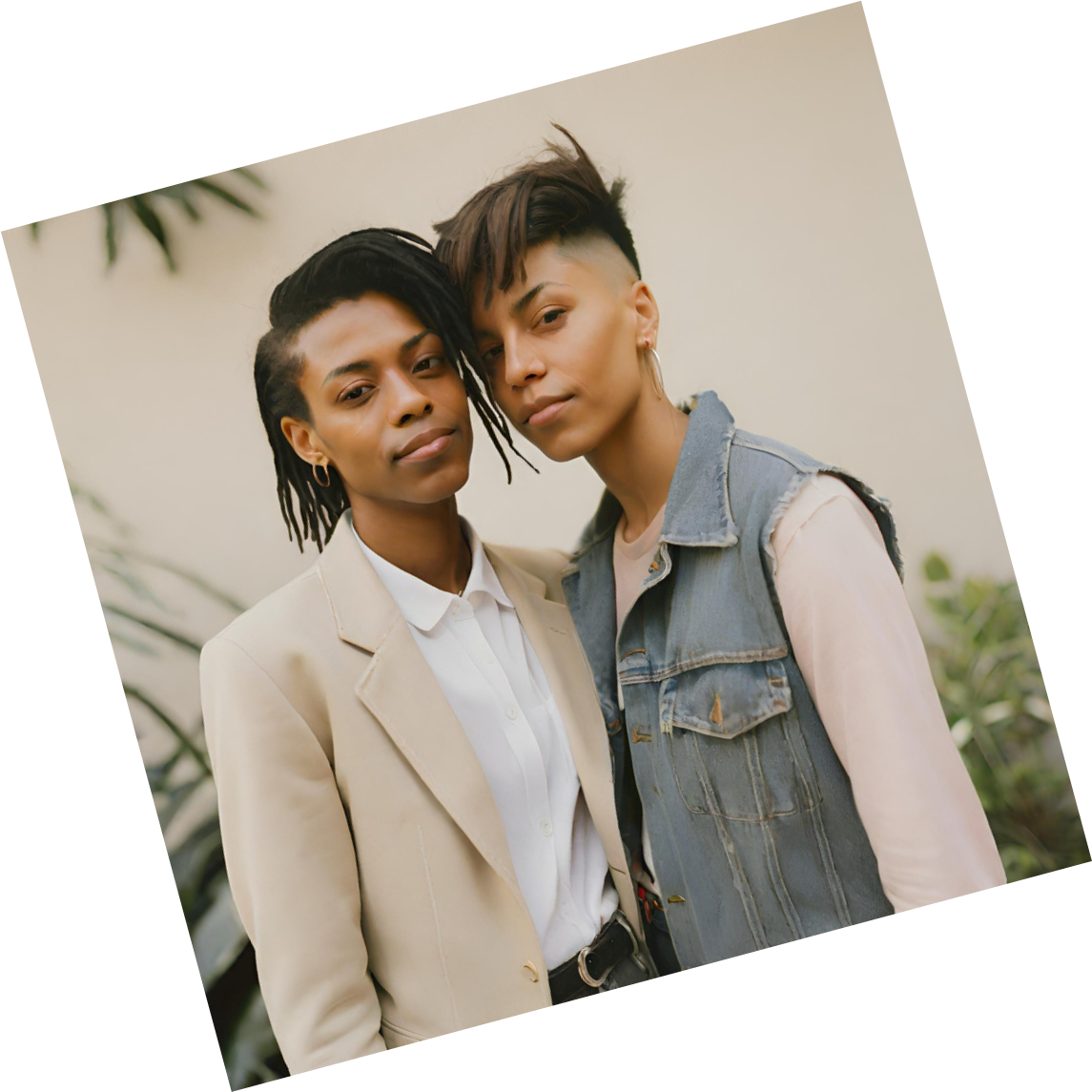 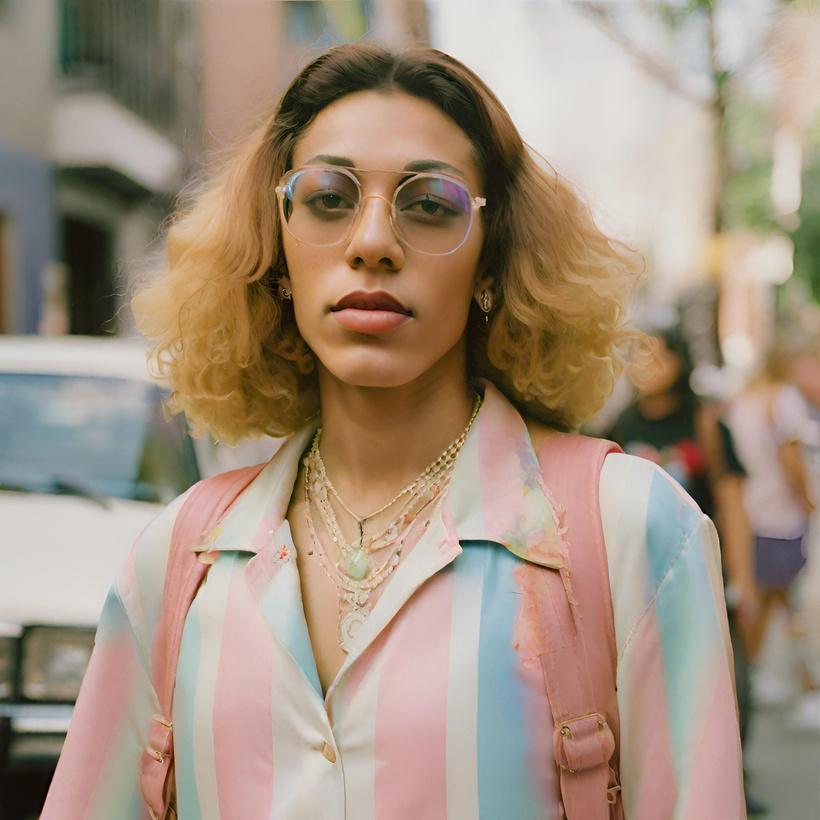 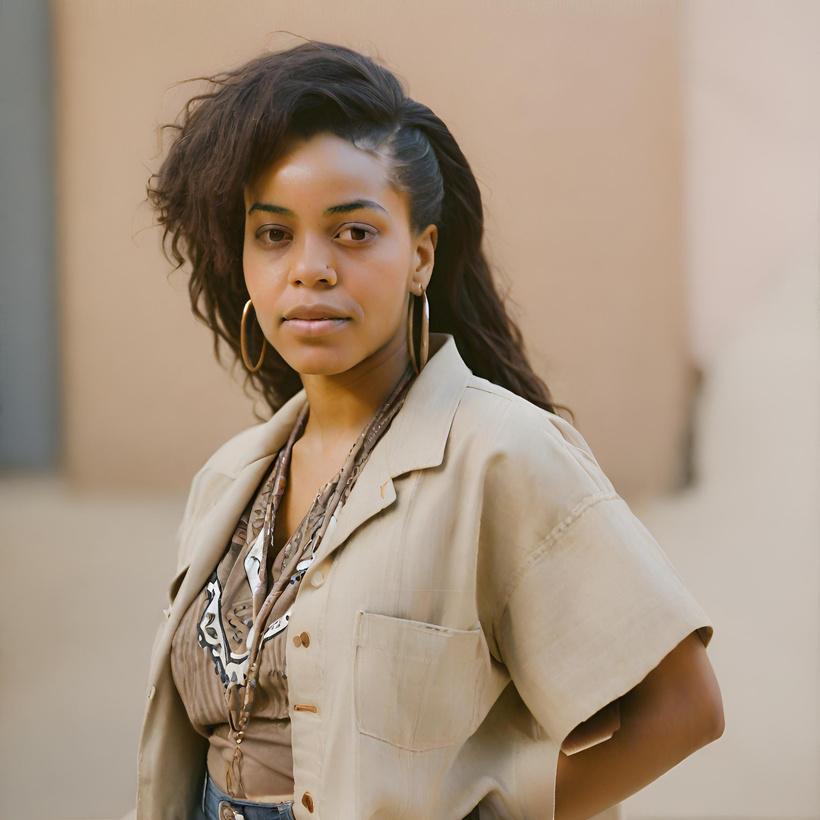 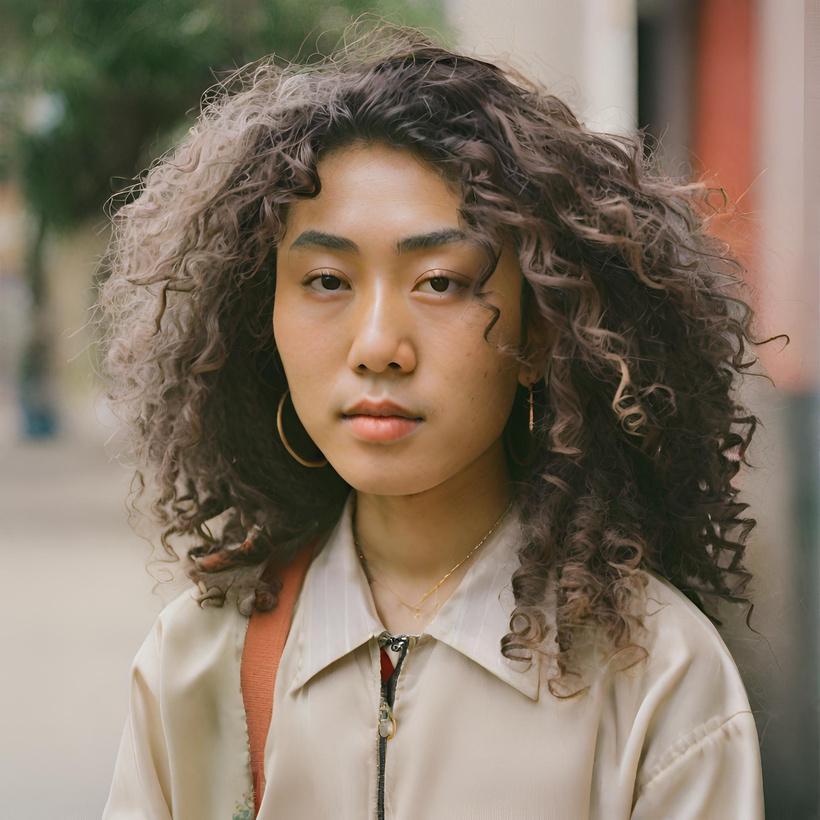 Our Team
Name
Name
Name
Lorem ipsum dolor sit amet, consectetur adipiscing elit, sed do eiusmod tempor incididunt ut labore et dolore magna aliqua.
Lorem ipsum dolor sit amet, consectetur adipiscing elit, sed do eiusmod tempor incididunt ut labore et dolore magna aliqua.
Lorem ipsum dolor sit amet, consectetur adipiscing elit, sed do eiusmod tempor incididunt ut labore et dolore magna aliqua.
Our Teacher
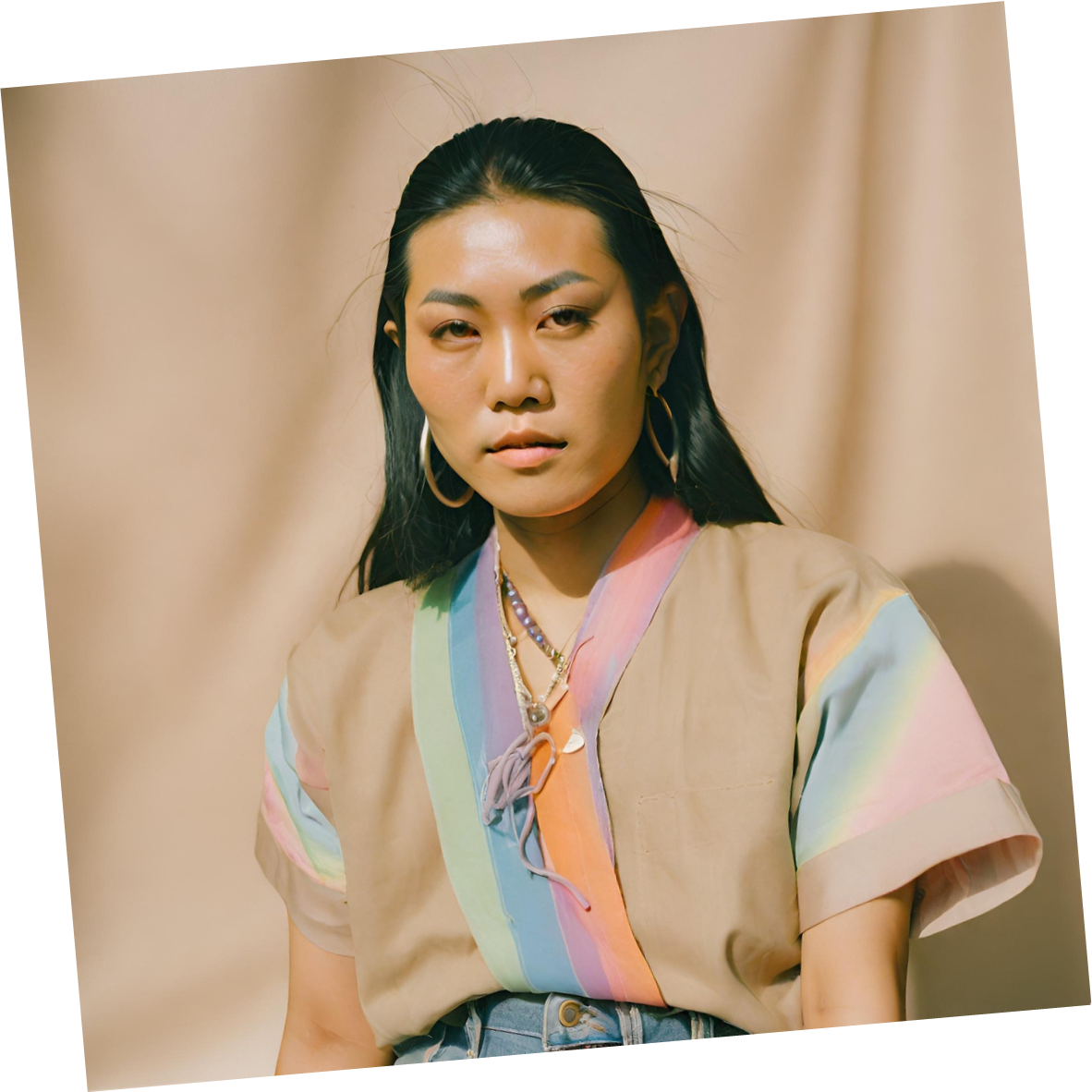 Name Surname
Presentations are communication tools that can be used as demonstrations, lectures, speeches, reports, and more. It is mostly presented before an audience.
Phone
Website
Contact Us
123-456-7890
www.reallygreatsite.com
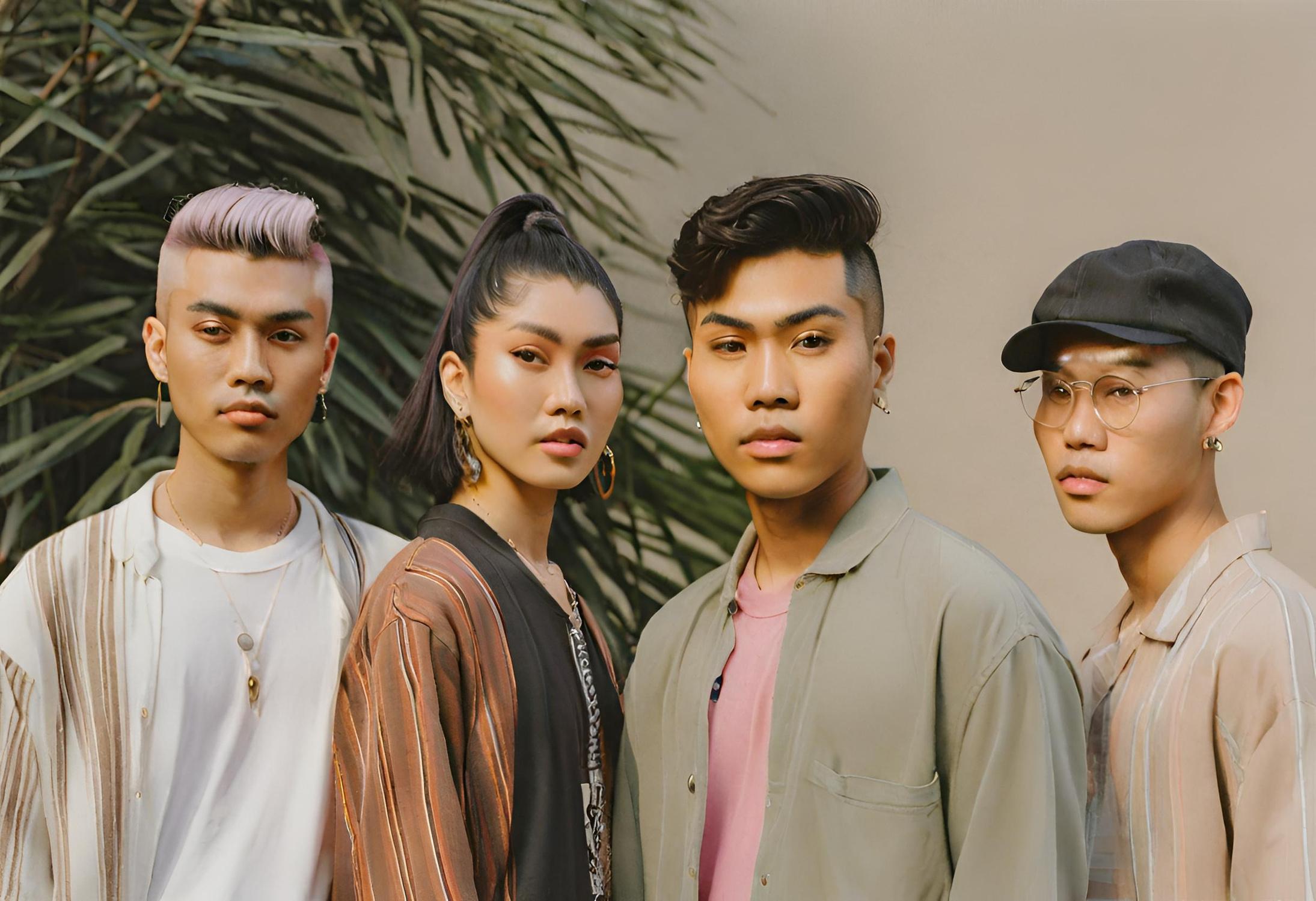 Email
hello@reallygreatsite.com
Resource 
Page
Use these design resources in your Canva Presentation.
This presentation template uses the following free fonts:
Titles: Halant
Headers: Kalam
Body Copy: Nunito
You can find these fonts online too. Happy designing! 

Don't forget to delete this page
before presenting.
This presentation template is free for everyone to use thanks to the following:
SlidesCarnival for the presentation template
Pexels for the photos
Happy designing!